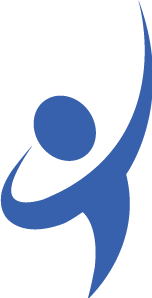 MITCHELL PARK DEVELOPMENTClub Presentation 2021
HUTT VALLEY TENNIS INC.
2
MITCHELL PARK DEVELOPMENT PRESENTATION
SEEKING CLUB APPROVAL FOR PROJECT TO PROCEED:
PROJECT SCOPE
Pavilion & parking solution (strengthening & access)
Indoor court structure solution
DESIGN SOLUTION
STAGED BUILD APPROACH
BUDGET & FINANCIAL AUTHORITY
COUNCIL FUNDING CONDITIONS
PROJECT TERMS OF REFERENCE
PROJECT MANAGEMENT STRUCTURE
PROJECT SCHEDULE
MITCHELL PARK DEVELOPMENT
Club Presentation 2021
Hutt Valley Tennis Inc - LTICFP Presentation
3
1. PROJECT SCOPE
The following slide outlines the parameters of the project and the plan to address the key strategic issues facing HVT.
MITCHELL PARK DEVELOPMENT
Club Presentation 2021
Hutt Valley Tennis Inc - LTICFP Presentation
1. PROJECT SCOPE: ADDRESS 2 STRATEGIC ISSUES
4
Patron Safety and Access
= Pavilion Upgrade and Parking
earthquake strengthening & improved access

Financial Sustainability
= Indoor Court Structure  
increased revenue via court/facility hire
all weather play, iconic structure
MITCHELL PARK DEVELOPMENT
Club Presentation 2021
Hutt Valley Tennis Inc - LTICFP Presentation
5
2. DESIGN SOLUTION
The Mitchell Park Development Group seek approval to proceed with delivering the facility upgrades illustrated in the following visuals.
MITCHELL PARK DEVELOPMENT
Club Presentation 2021
Hutt Valley Tennis Inc - LTICFP Presentation
2. DESIGN SOLUTION: FUNDING MODEL IMPACT
6
A new funding model was required due to changes in Council funding priorities, the COVID emergency and build industry cost escalation
The new funding model developed in partnership by HCC/HVT will require an alteration to our overall Mitchell Park site plan
Core funding will now be secured via the sale of a small component of Mitchell Park reserve status land requiring an adjustment by Council to our lease 
Upon HVT full support of the plan the Council will engage in a revocation process to change the designated land area title so it can be sold
Net proceeds from the land sale will be passed onto HVT by HCC to help fund our project
MITCHELL PARK DEVELOPMENT
Club Presentation 2021
Hutt Valley Tennis Inc - LTICFP Presentation
7
2. DESIGN SOLUTION: MITCHELL PARK SITE PLAN
Revocation and sale of reserve land 
Approximately 1,600sqm of land will be sold to the neighboring Hutt Valley Health Centre 
The HVT leased land to be sold consists of the tennis Court 4 carpark plus most of tennis Courts 9 and 13 (Green area)
Net proceeds from the sale towards our development is estimated at $1.25m  
Our lease will be adjusted to reinstate 1 tennis court in the South-east corner taking the total court count back to 12
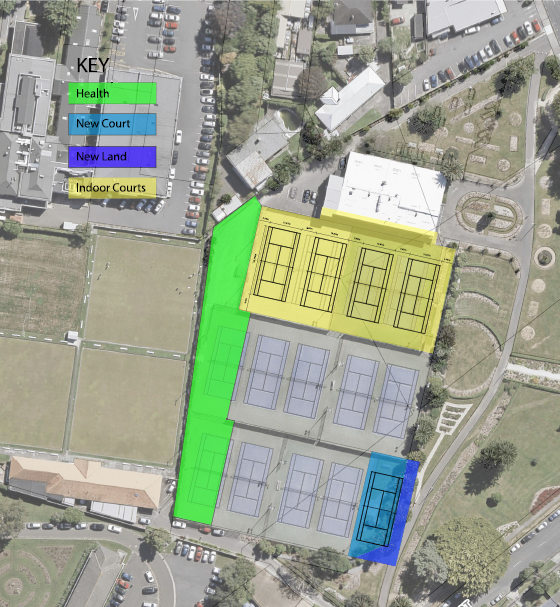 MITCHELL PARK DEVELOPMENT
Club Presentation 2021
Hutt Valley Tennis Inc - LTICFP Presentation
8
2. DESIGN SOLUTION: CURRENT PAVILION
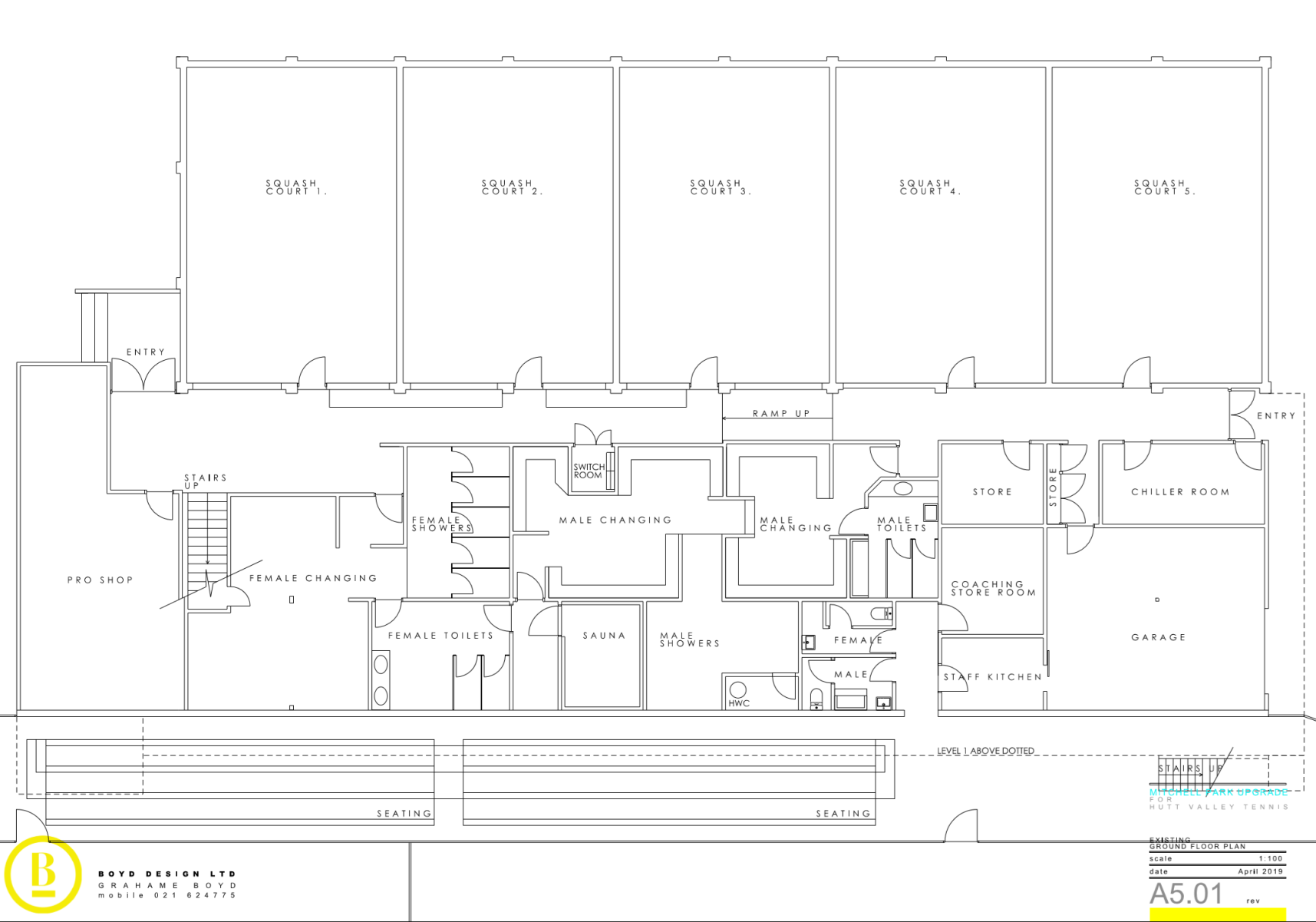 MITCHELL PARK DEVELOPMENT
Club Presentation 2021
Hutt Valley Tennis Inc - LTICFP Presentation
9
2. DESIGN SOLUTION: PAVILION
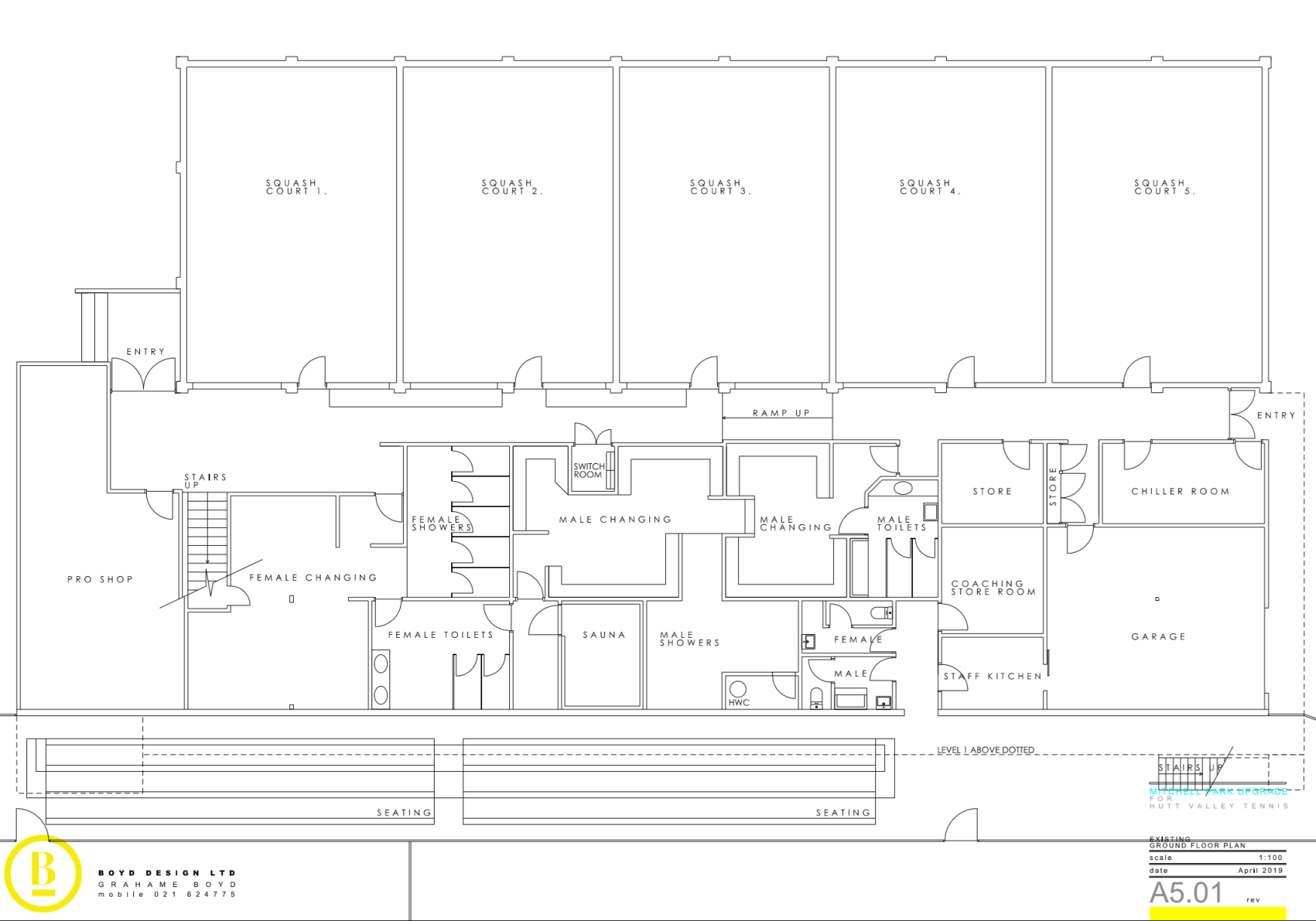 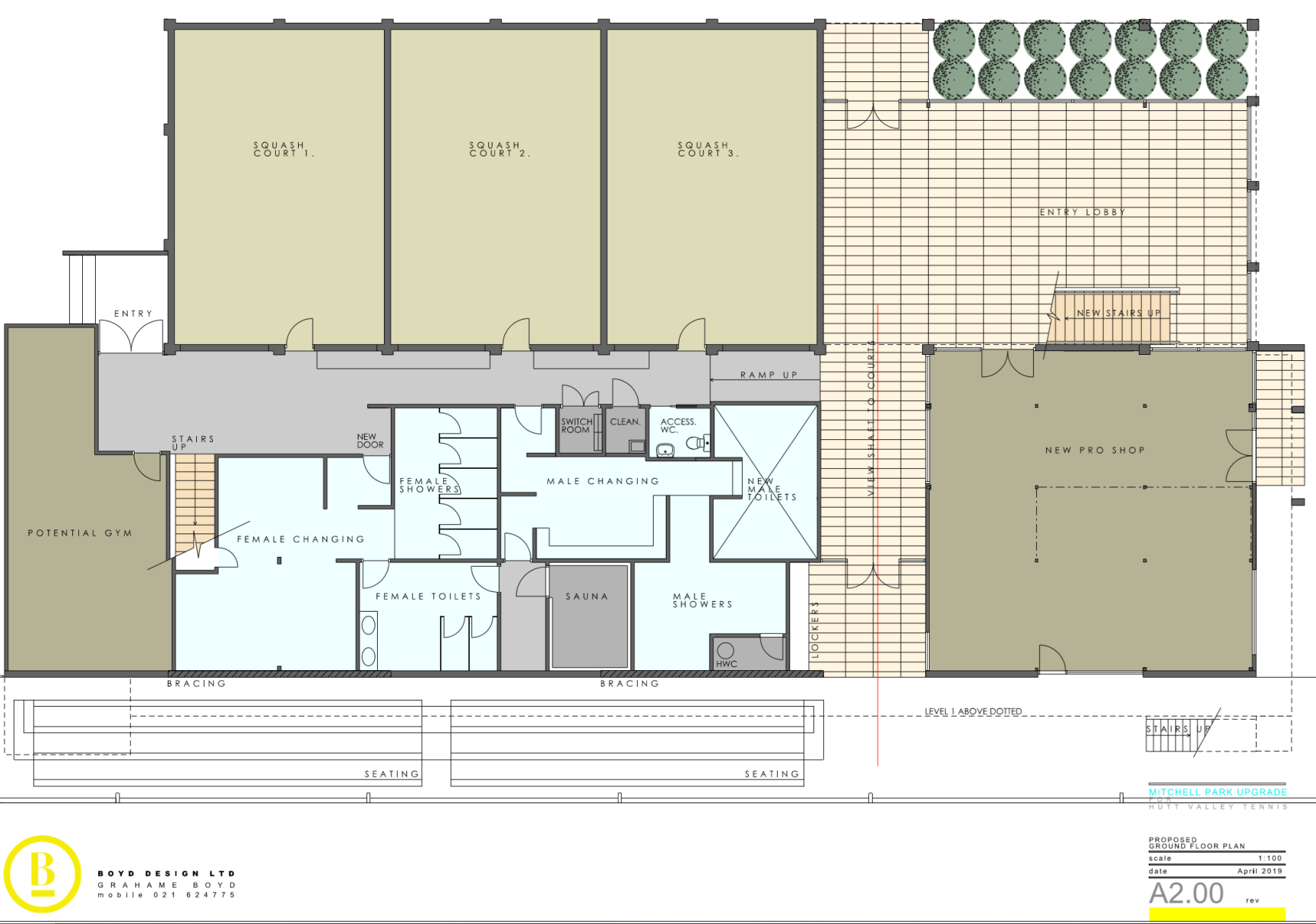 MITCHELL PARK DEVELOPMENT
Club Presentation 2021
Hutt Valley Tennis Inc - LTICFP Presentation
10
2. DESIGN SOLUTION: PAVILION/COURTS
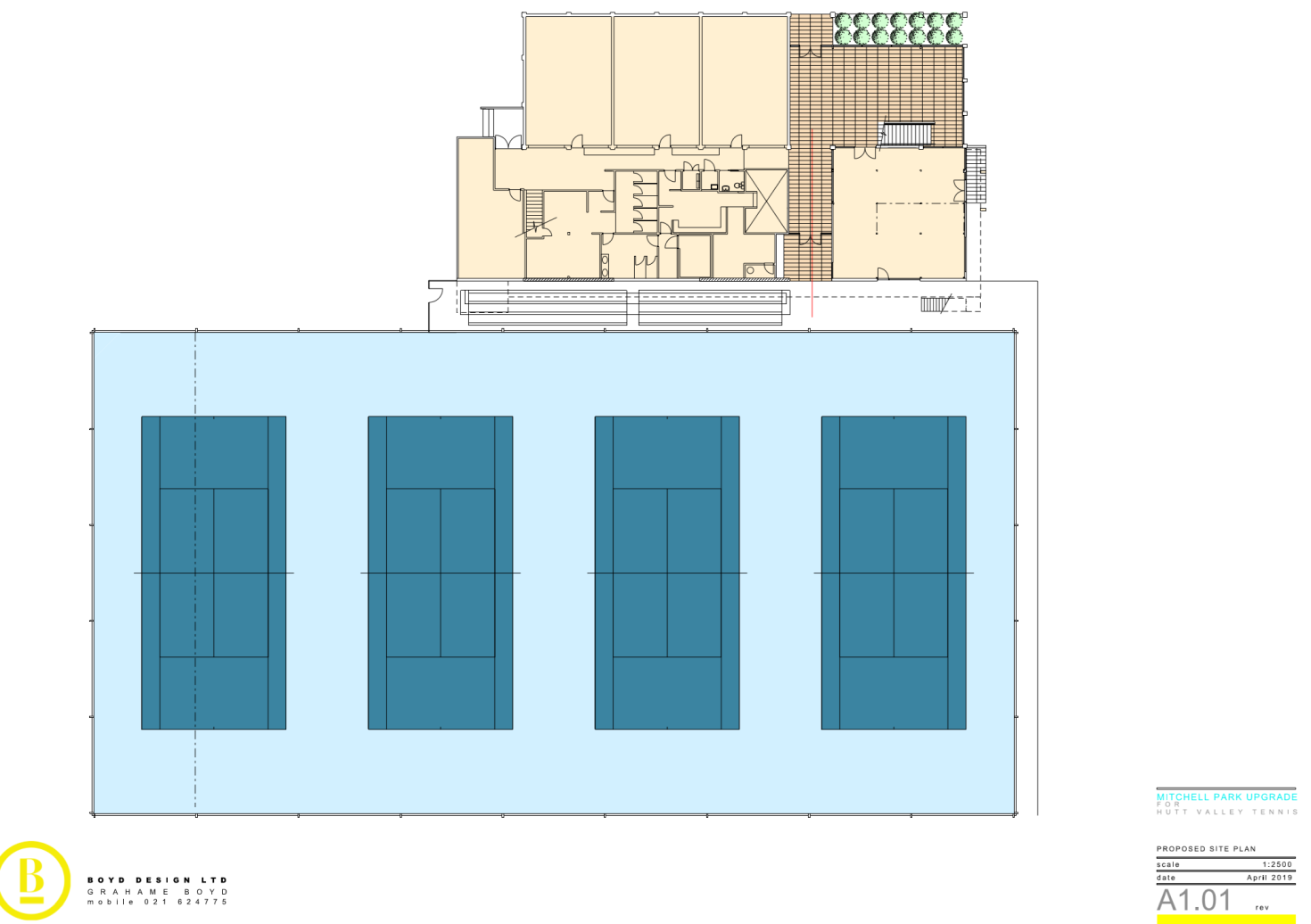 MITCHELL PARK DEVELOPMENT
Club Presentation 2021
Hutt Valley Tennis Inc - LTICFP Presentation
11
2. DESIGN SOLUTION: MITCHELL PARK SITE
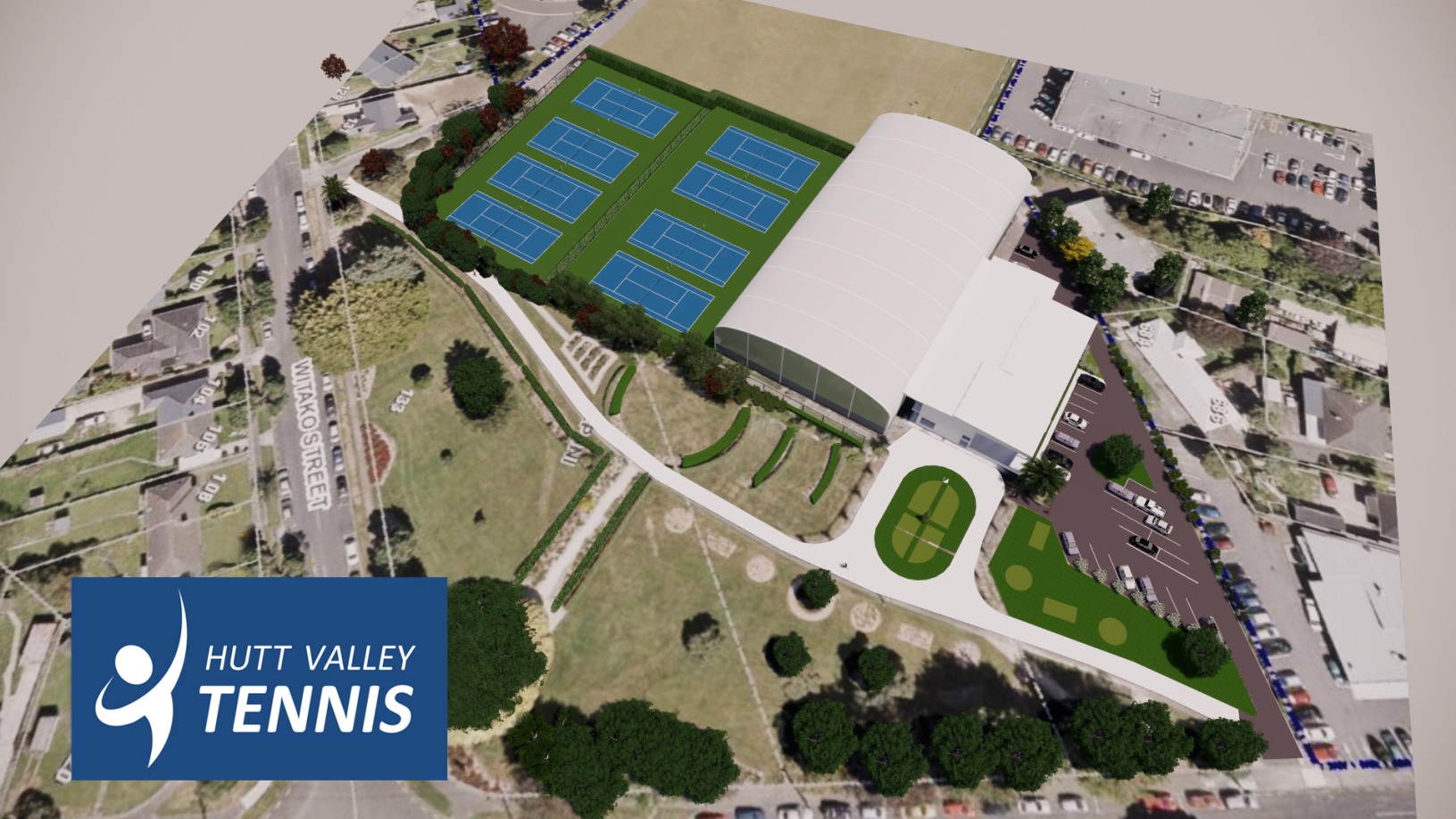 Edit visual to show land title change…
MITCHELL PARK DEVELOPMENT
Club Presentation 2021
Hutt Valley Tennis Inc - LTICFP Presentation
12
2. DESIGN SOLUTION: PAVILION/PARKING/INDOOR COURTS
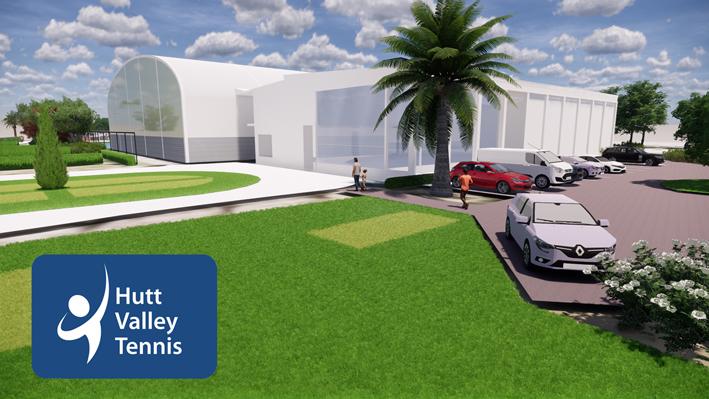 MITCHELL PARK DEVELOPMENT
Club Presentation 2021
Hutt Valley Tennis Inc - LTICFP Presentation
13
2. DESIGN SOLUTION: PAVILION FOYER
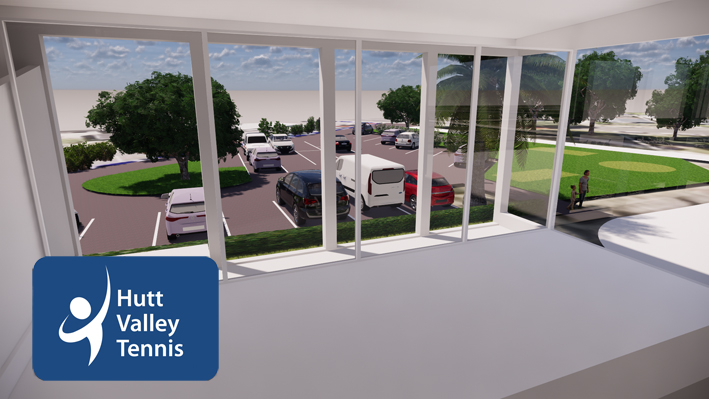 MITCHELL PARK DEVELOPMENT
Club Presentation 2021
Hutt Valley Tennis Inc - LTICFP Presentation
14
2. DESIGN SOLUTION: INDOOR COURT STRUCTURE
MITCHELL PARK DEVELOPMENT
Club Presentation 2021
Hutt Valley Tennis Inc - LTICFP Presentation
15
2. DESIGN SOLUTION: INDOOR COURT STRUCTURE
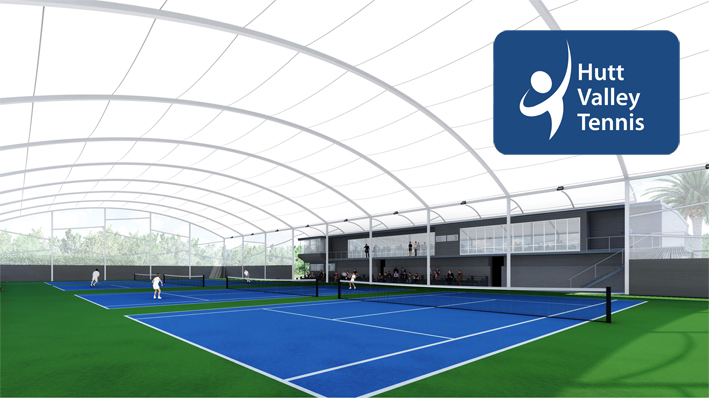 MITCHELL PARK DEVELOPMENT
Club Presentation 2021
Hutt Valley Tennis Inc - LTICFP Presentation
16
2. DESIGN SOLUTION: INDOOR COURT STRUCTURE
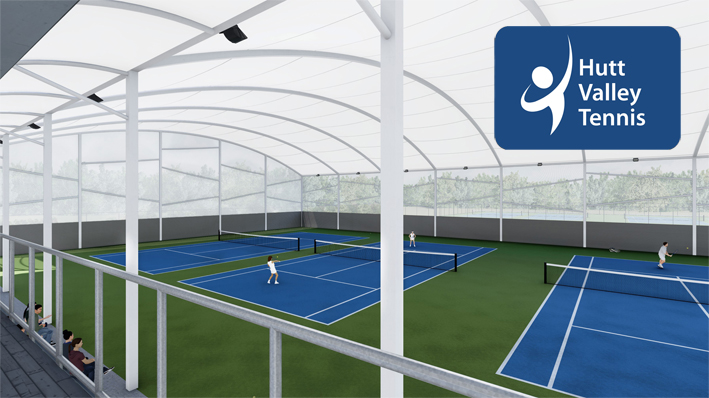 MITCHELL PARK DEVELOPMENT
Club Presentation 2021
Hutt Valley Tennis Inc - LTICFP Presentation
17
2. DESIGN SOLUTION: MITCHELL PARK SITE
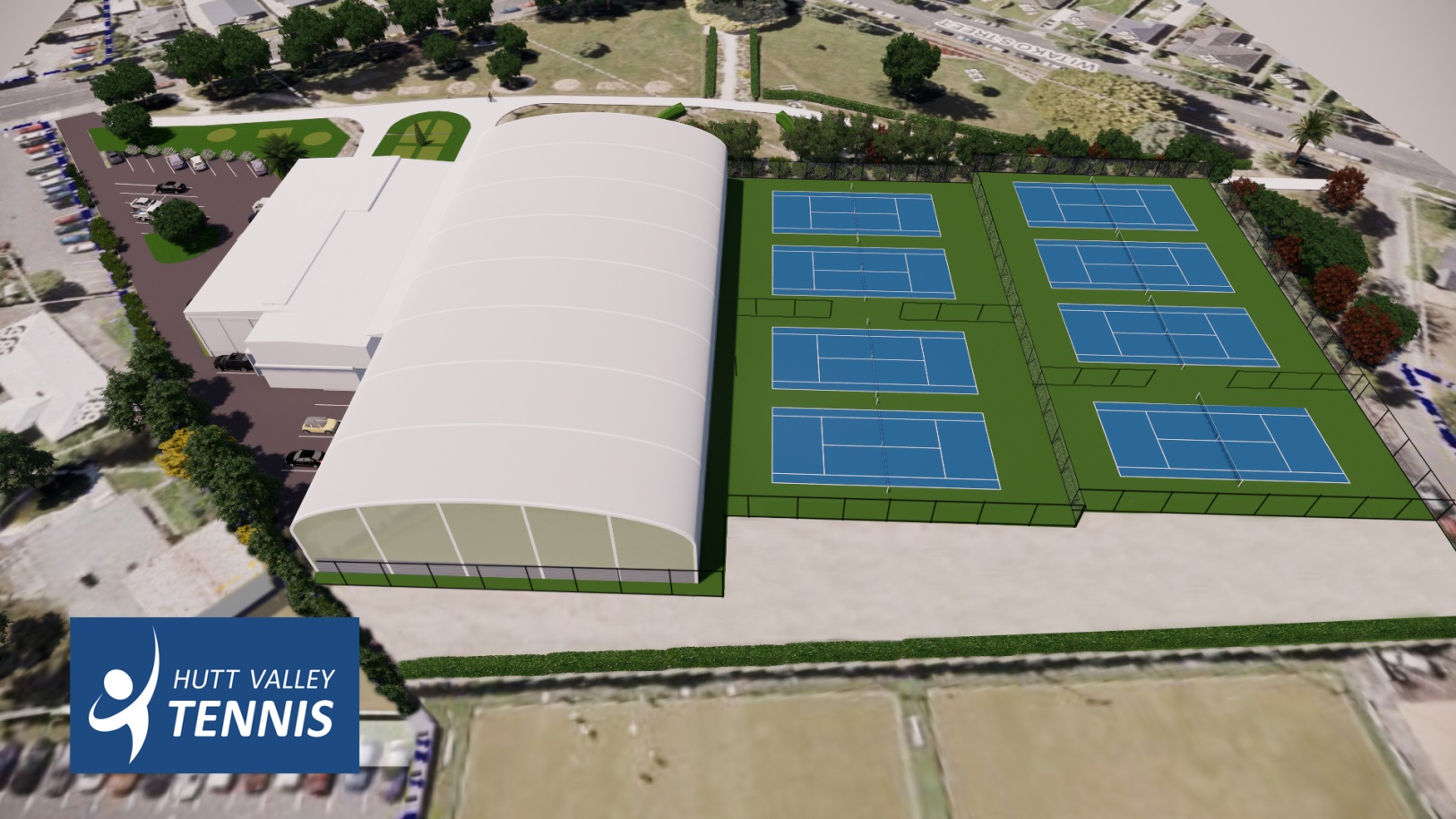 Edit visual to show land title change…
MITCHELL PARK DEVELOPMENT
Club Presentation 2021
Hutt Valley Tennis Inc - LTICFP Presentation
18
2. DESIGN SOLUTION: MITCHELL PARK SITE
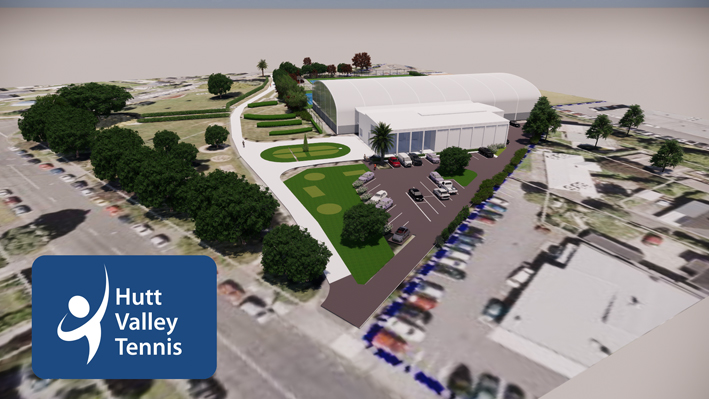 MITCHELL PARK DEVELOPMENT
Club Presentation 2021
Hutt Valley Tennis Inc - LTICFP Presentation
19
3. STAGED BUILD APPROACH
Changes in Council funding priorities, COVID and cost escalation across the construction industry has forced changes to how we deliver the plan.
MITCHELL PARK DEVELOPMENT
Club Presentation 2021
Hutt Valley Tennis Inc - LTICFP Presentation
3. STAGED BUILD APPROACH
20
The Development Group recommends a staged build plan
Stage 1: Indoor Court structure
Stage 2: Pavilion earthquake strengthening
Upgrade Pavilion to be code compliant (Council funding requirement)
The approach will reduce the risk of cost escalation and provide additional time to raise funds for the Pavilion Upgrade 
Non-essential build components will be deferred until required funding is secured
Internal Pavilion refit works to improve access
New Tennis Court 9 (12th Court)
Re-instating floodlights to Tennis Courts 8 and 12
MITCHELL PARK DEVELOPMENT
Club Presentation 2021
Hutt Valley Tennis Inc - LTICFP Presentation
21
3. STAGED APPROACH: STAGE 1 - INDOOR COURTS
Prioritising the indoor court build will reduce cost escalation risk as it represents 80% of the total project budget.
The Indoor Courts will significantly increase revenue streams via new court hire and  sponsorship opportunities
Private hire, coaching, small format tournaments, leagues, birthdays, tennis aerobics
Improved business house competitions that can run uninterrupted year-round
Iconic structure that will increase the profile of tennis and services offered at the site that can be leveraged e.g. new sponsorship, commercial or future partner relationships
New revenue streams will help with HVT fundraising efforts for the Pavilion redesign
MITCHELL PARK DEVELOPMENT
Club Presentation 2021
Hutt Valley Tennis Inc - LTICFP Presentation
22
4. BUDGET ANDFINANCIAL AUTHORITY
Mitchell Park Development Committee is seeking Club approval for the project approach and financial authority to deliver the plan.
MITCHELL PARK DEVELOPMENT
Club Presentation 2021
Hutt Valley Tennis Inc - LTICFP Presentation
23
4. BUDGET: STAGES 1 & 2
HVT Savings available for MP Development
HCC Grant – conditional to delivery of project
Approximate net land sale funds for HVT
*Deferred works due to funding shortfall
HVT fundraising requirement
MITCHELL PARK DEVELOPMENT
Club Presentation 2021
Hutt Valley Tennis Inc - LTICFP Presentation
Tight budget: Indoor Courts: turn-key solution, Pavilion: structural upgrades & access only
24
4. BUDGET: STAGED PLAN
*Total Funds available to HVT if MP land sale is successful & HCC funds released: = $ 2,200,000
*Minimum HVT fundraising required to strengthen pavilion = $ 370,000
MITCHELL PARK DEVELOPMENT
Club Presentation 2021
Hutt Valley Tennis Inc - LTICFP Presentation
25
4. BUDGET: FUNDING MODEL
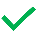 O
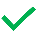 O
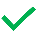 O
O
Upon Club support of the plan the Development Group will commence its fundraising plans to raise the funding shortfall of $370k
The fundraising plan will be extensive with funds sought via multiple channels
Every attempt will be made to secure funds via non-competing club sources
MITCHELL PARK DEVELOPMENT
Club Presentation 2021
Hutt Valley Tennis Inc - LTICFP Presentation
26
5. COUNCIL FUNDING CONDITIONS
Mitchell Park Development Committee are seeking Association approval for the group to work with Council representatives to deliver the plan and the most desirable outcome for HVT.
MITCHELL PARK DEVELOPMENT
Club Presentation 2021
Hutt Valley Tennis Inc - LTICFP Presentation
27
5. COUNCIL FUNDING CONDITIONS
Total funding contributions from HCC consist of:
$500k financial grant
$1.25m being the approximate net proceeds from the land sale
Formal approval of a final design concept 
Evidence and comfort regarding the budget to deliver the Indoor Court Structure and Pavilion steel upgrades, and confirmed or committed fundraising 
Evidence and comfort of the construction programme and methodology 
Formal approval of a project governance structure 
A senior Council Officer sitting on an appropriate Project Control Group
Formal approval of a business case that demonstrates the ongoing operational sustainability and maintenance of the facility by HVT
MITCHELL PARK DEVELOPMENT
Club Presentation 2021
Hutt Valley Tennis Inc - LTICFP Presentation
28
6. PROJECT TERMS OF REFERENCE
The following slide details the parameters of the project and outlines the roles and responsibilities of the team and how it will function.
MITCHELL PARK DEVELOPMENT
Club Presentation 2021
Hutt Valley Tennis Inc - LTICFP Presentation
29
6. PROJECT TERMS OF REFERNCE
MITCHELL PARK DEVELOPMENT
Club Presentation 2021
Hutt Valley Tennis Inc - LTICFP Presentation
30
7. PROJECT MANAGEMENT STRUCTURE
The following project structure is proposed.  Key resources will be invited to join project groups when expertise is required or deemed beneficial.
MITCHELL PARK DEVELOPMENT
Club Presentation 2021
Hutt Valley Tennis Inc - LTICFP Presentation
31
7. PROJECT MANAGEMENT STRUCTURE
Gary Baird - Committee Chair 
Shane Jackson 
Grahame Boyd 
Brendon Smith
Phil Fisher
Gary Naylor
Finance controller (TBD) 
Hutt Council delegate (TBD)
..........  ..............
..........  ..............
..........  ..............
..........  ..............
..........  ..............
..........  ..............
.......... ..............
.......... ..............
..........  ..............
..........  ..............
.......... ..............
.......... ..............
MITCHELL PARK DEVELOPMENT
Club Presentation 2021
Hutt Valley Tennis Inc - LTICFP Presentation
32
8. PROJECT SCHEDULE
The Development Group is motivated to move quickly on the project in an aim to mitigate risks around cost escalation and in an aim to deliver new revenue streams for HVT.
MITCHELL PARK DEVELOPMENT
Club Presentation 2021
Hutt Valley Tennis Inc - LTICFP Presentation
33
8. PROJECT SCHEDULE
SGM - Club Project Vote
Land revocation work
HCC MP Land Revocation
Quotes, final pricing & consent
Indoor Court Final Design
Grants, sponsors, donors
Indoor Court Fundraising
STAGE ONE INDOOR PLAN
HCC approval
Council Funding Conditions
Indoor Court & Parking Build
INDOOR COURT BUILD
Build
Indoor Court Operating Model
New operating model developed & implemented
Architectural plans & final design
Pavilion Re-Design Plan
Structural engineer plans & final design
Pavilion Structural Upgrade
Quotes, QS, final pricing & consent
Pavilion Final Design & Quotes
STAGE TWOPAVILION PLAN
Grants, sponsors, donors, naming rights
Pavilion Fundraising Plan
PAVILION UPGRADE BUILD
Pavilion Upgrade Build
New operating model developed & implemented
Facility Operating Model
MITCHELL PARK DEVELOPMENT
Club Presentation 2021
Hutt Valley Tennis Inc - LTICFP Presentation
34
9. SPECIAL GENERAL MEETING
A nominated delegate from each Club will be asked to vote on one of two motions at a SGM set for 7pm, Friday, 26 Feb 2021.
MITCHELL PARK DEVELOPMENT
Club Presentation 2021
Hutt Valley Tennis Inc - LTICFP Presentation
35
9. SPECIAL GENERAL MEETING: NEXT STEPS
Clubs are being asked to vote for one of the below motions:
Support the Mitchell Park Development Plan: 
this decision will enable the project to proceed 
Oppose the Mitchell Park Development Plan: 
this decision will stop the project and see Council plus Developer funding lost
MITCHELL PARK DEVELOPMENT
Club Presentation 2021
Hutt Valley Tennis Inc - LTICFP Presentation